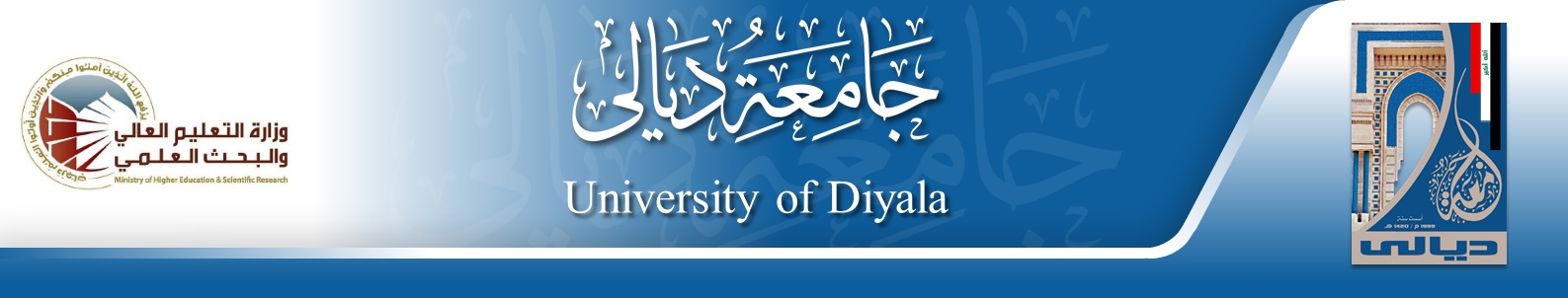 Computers Principles11 Lecture/ Internet
Civil Engineering Department College of Engineering / Diyala University/ 2015-2016.
Dr. Qasim Adnan Aljanabi
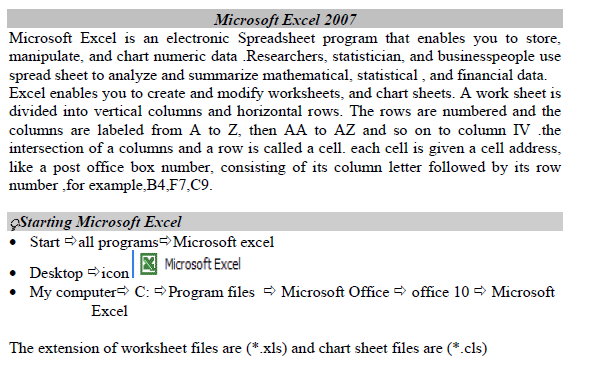 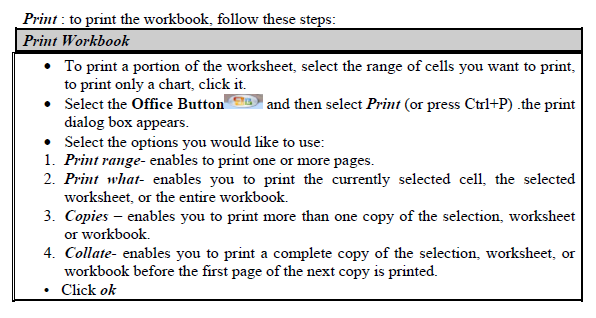 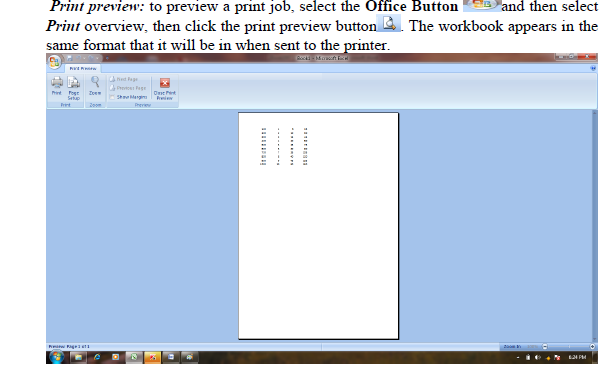 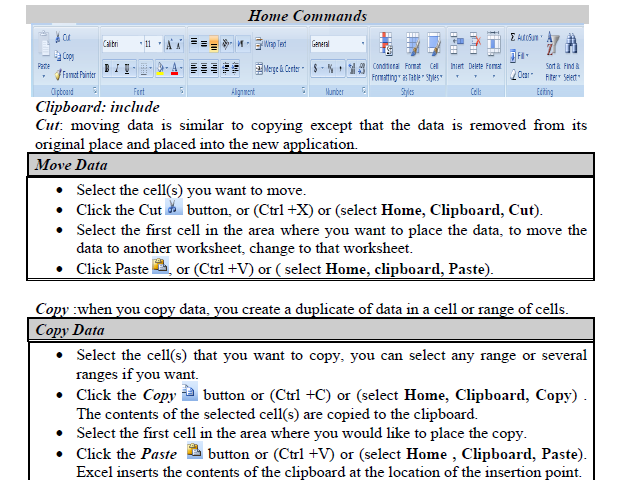 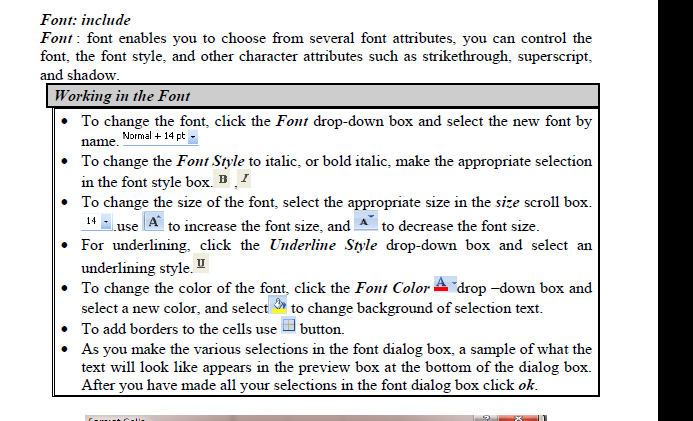 THANK - YOU